Проект «Наш Край»
Выполнела: Учитель КОУ «Урайская школа-интернат для обучающихся с ограниченными возможностями здоровья»
Леонтьева Наталья Ивановна.
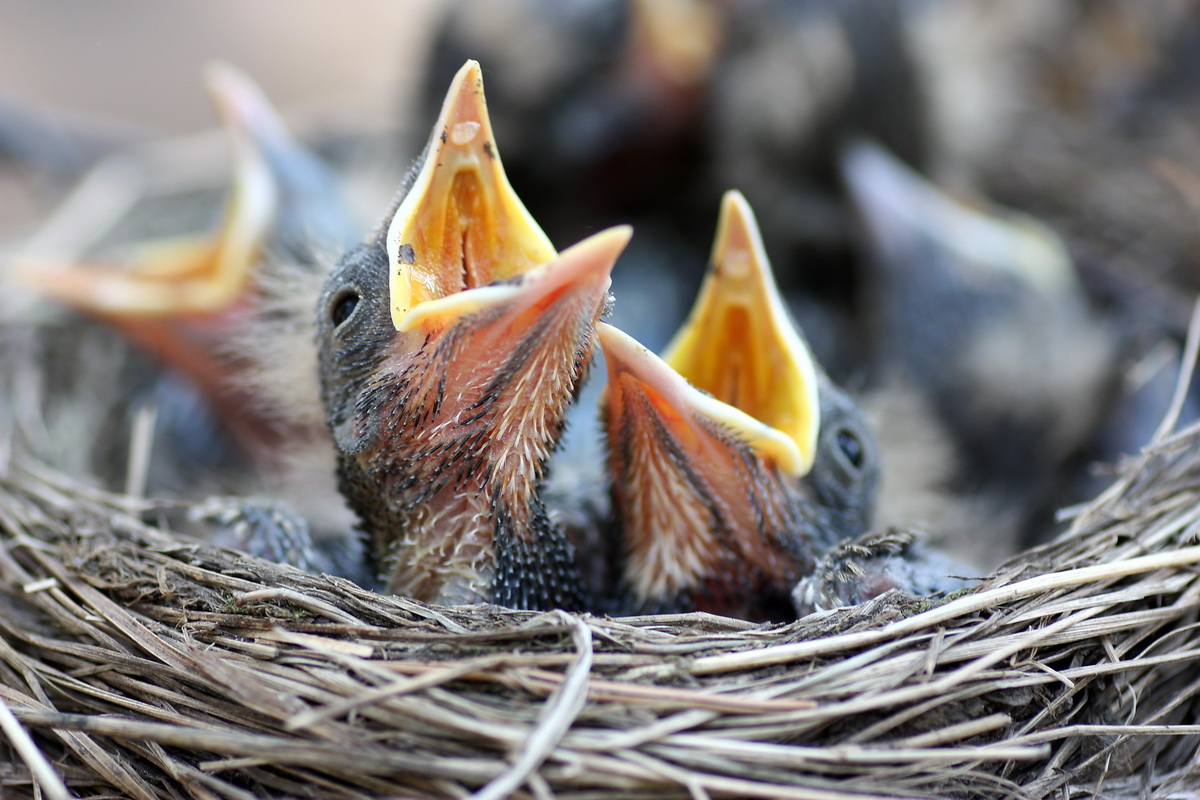 Родной Край –  это уголок земли, где мы родились, где проходит наше детство, где живут наши родители и друзья, где находится наш родной дом, У птицы — гнездо, у человека — Родина.  Много пословиц и поговорок есть о городе в котором мы родились, о нашей малой родине: Человек без родины, что соловей без песни. Кто где родился, там и пригодился. Где сосна взросла, там она и красна. Живешь на стороне, а свое село все на уме. Своя земля и в горсти мила. На родной стороне даже дым сладок.
Урай
Наш любимый город
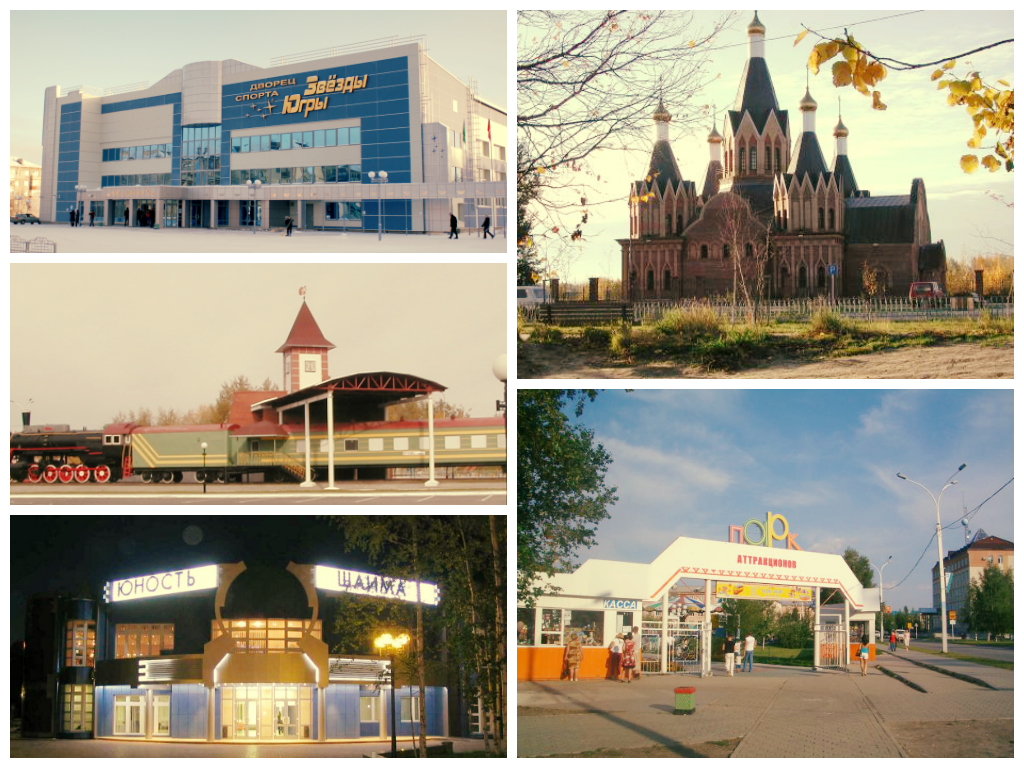 Урай— город в России, в Ханты-Мансийском автономном округе- Югре.
Наш прекрасный городок, является частью красивой и великой Западной Сибири.
Численность населения нашего города по разным данным  составляет от 39 тысяч человек до 43 тысяч человек.
Карта Ханты-Мансийского автономного округа-Югра
Основан Урай в 1922 году, но основан он был в качестве посёлка, а в 1965 ему присвоен статус города.
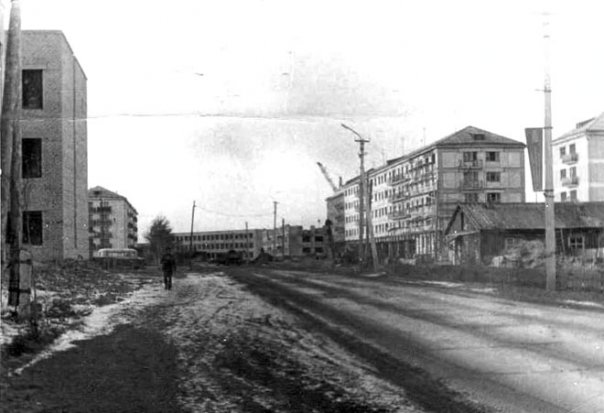 Вот таким наш Урай был много лет назад
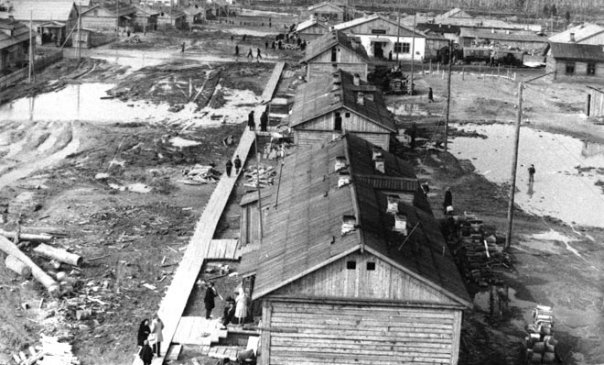 Здание Администрации города Урай
Памятник первооткрывателям Западно-Сибирской нефти
Улицы города
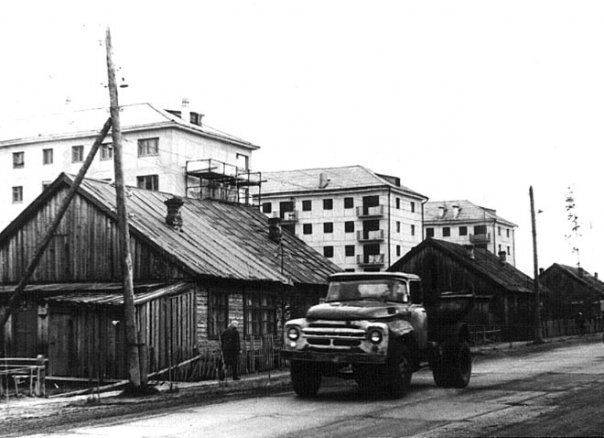 Наш город славится запасами нефти и газа, важнейшими природными ресурсами не только нашей страны, но и всего мира. Именно нефть и газ сыграли градообразующую роль. В 1960 году здесь было открыто первое нефтяное месторождение в Западной Сибири (Шаимское) и началось его освоение.
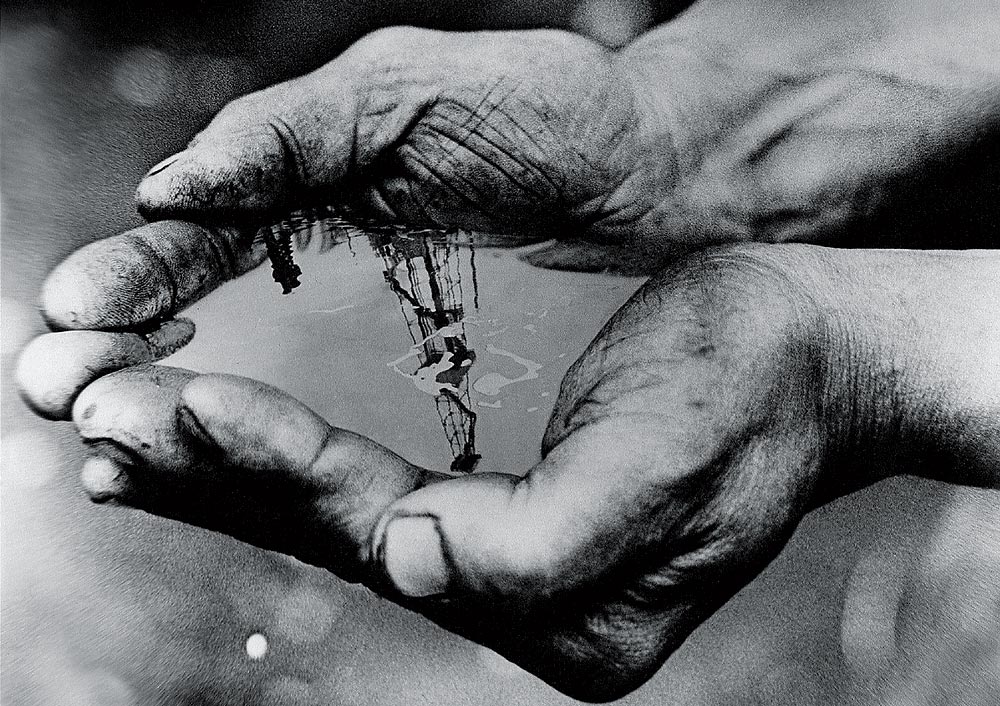 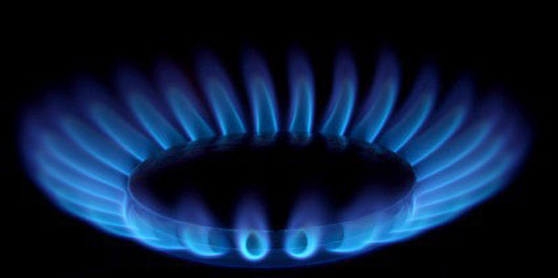 Памятник который урайцы ласково называют «Капелька нефти»
Герб нашего города
Символика герба: В центре - символ мифологической птицы "Халев" или "Сури" (чайки). В раскрытых крыльях птицы просматриваются оленьи рога и лучи солнца. Хвост мифологической птицы контуром напоминает древнее жилище местных селений. Цвета герба: Белый символизирует чистоту, благородство и надежду. Голубой цвет соответствует небу, воздуху. Зеленый цвет соответствует траве, растительности и олицетворяет надежду, изобилие и свободу. Черный цвет – в данном случае символизирует основное богатство недр Урайской земли – нефть. Черная нефтяная капля в центре герба символизирует Шаимское месторождение, открытие которого в 1960-м году. Именно благодаря нефти поселок Урай вырос и стал в 1965 году городом.
Флаг нашего города
Флаг, как и герб имеет тот же символ  и цветовую гамму, только символ на флаге расположен слева, а на гербе как вы заметили посередине.  Цвета символизируют тоже, что и в гербе.
Природа нашего города
Наши леса одни из самых живописных лесов
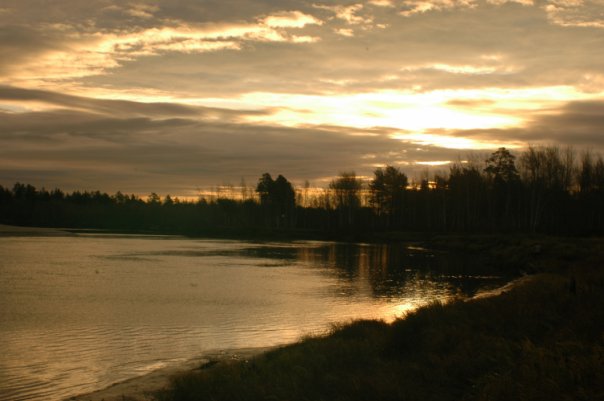 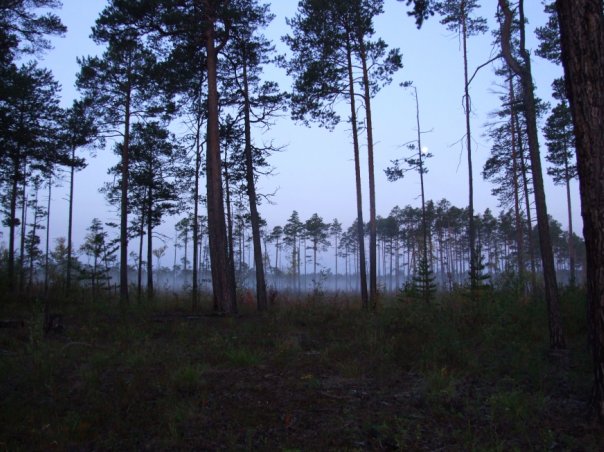 Зимний лес
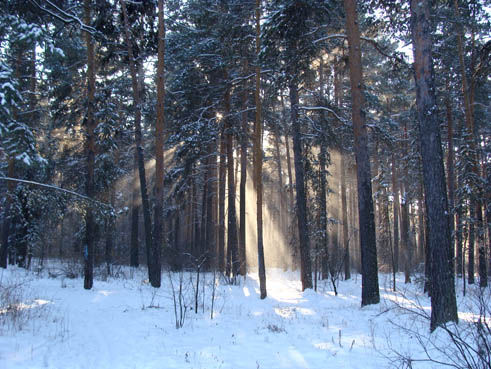 В наших лесах живут замечательные звери и птицы
Белка.
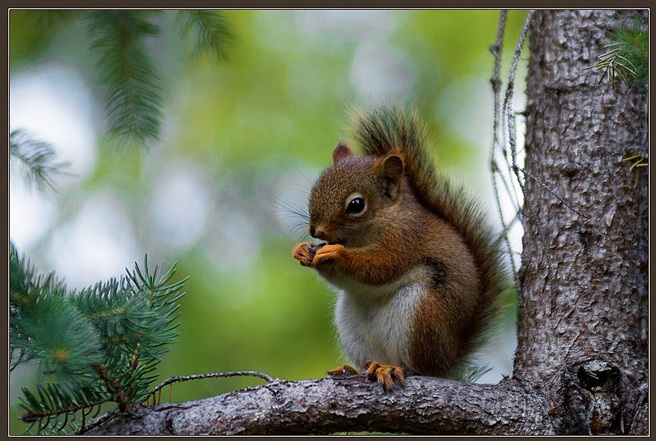 Медведь.
Заяц.
Лиса.
Волк.
Глухарь
Тетерев
А еще в наших лесах растут вкусные грибочки и ягоды
Белый гриб
Красноголовики
Моховики.
Маслята.
Грузди.
Брусника.
Клюква.
Голубика.
Наши реки
Конда и Колос
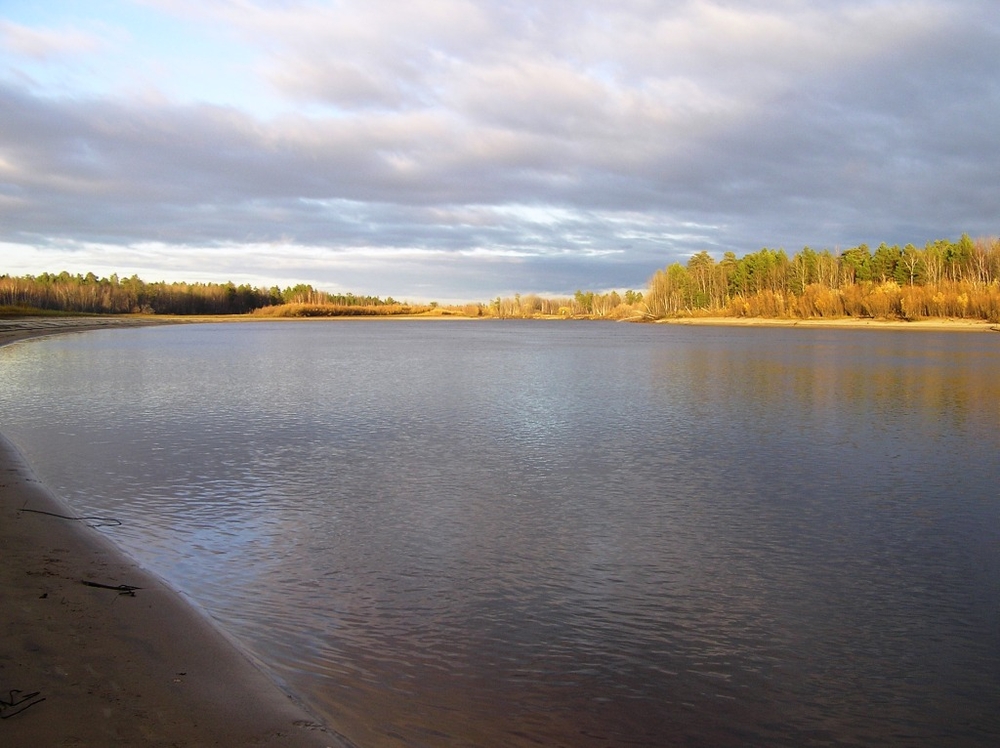 Всем спасибо  за просмотр.